C.W. Roelle& Wire Sculpture Faces
“How To Enjoy Lawncare” roughly 3’x4’x3” made with steel wire and then painted.
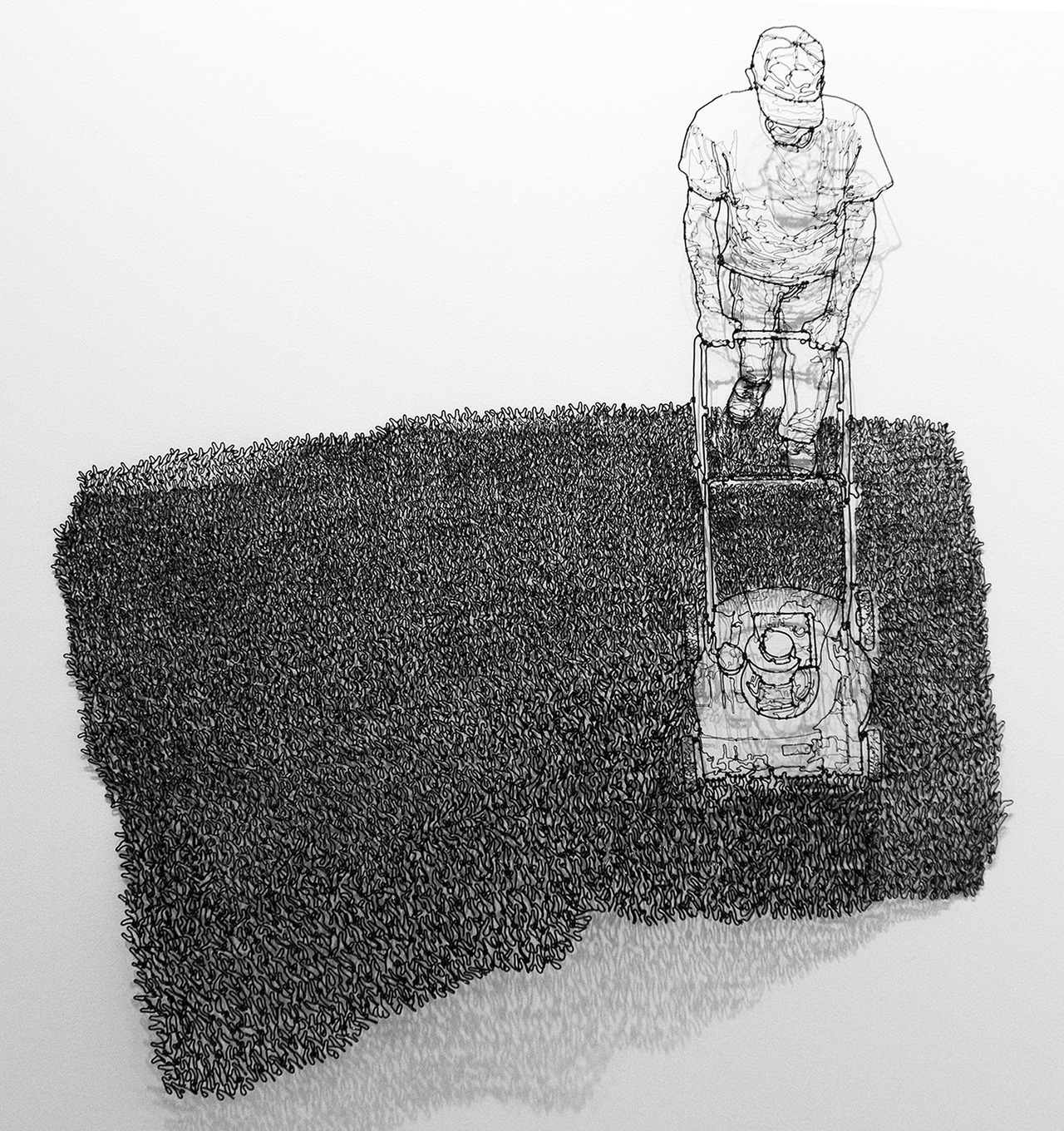